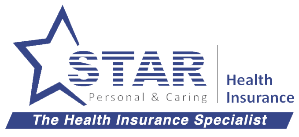 STAR HEALTH AND ALLIED INSURANCE CO. LTD.
STRICTLY FOR INTERNAL TRAINING PURPOSE ONLY
1
CP_version_1.1_CO_APR 19
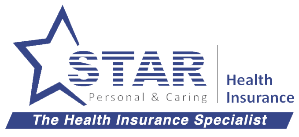 Products we Offer
2
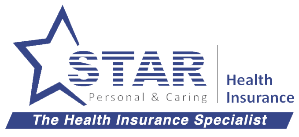 Flagship Products
3
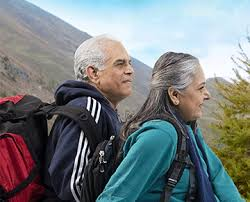 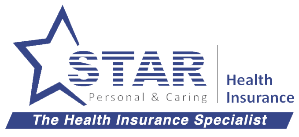 Entry age between 60 to 75 years
No-Pre Insurance Medical check up is required
Individual and Floater option available
PED’s are covered 12 months
Sum Insured up to 25 Lacs
Co-Payment of 30%-50% depends on PED Non PED
Only 30% Co-Payment for 15 Lacs SI for PED claims also
Health check up for claim free renewals
OPD Cover available in Network hospitals
Cashless Available in All leading hospitals
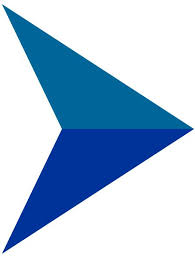 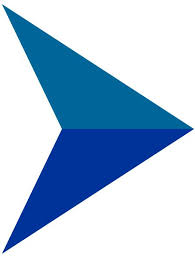 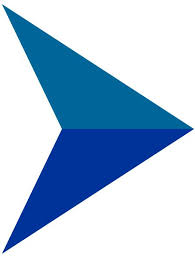 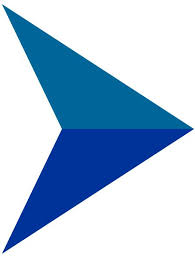 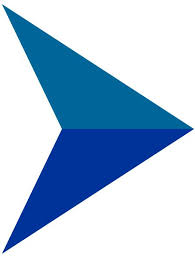 Senior Citizen Red Carpet
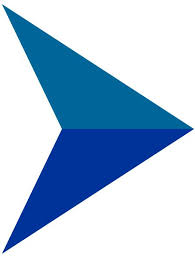 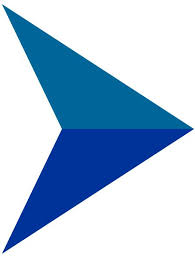 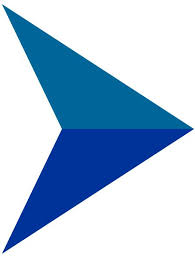 Unique policy for Senior Citizen
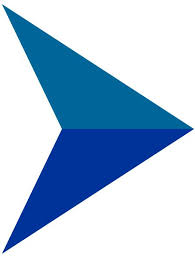 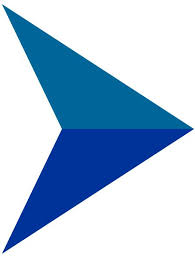 4
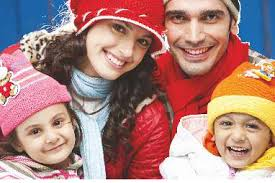 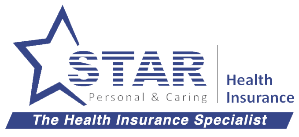 Entry age Up to 65 years
Maternity cover with New born Baby
100%  Restore for ultimate cover for family
100 % No claim Bonus on renewal
Health check up for claim free year
Dental & Opthal cover on OPD basis
All Day Care treatments are covered
Free PA Cover equal to Sum Insured
Bariatric Surgery cover
Hospital Cash benefit included in base cover
No Medical required up to 1Cr for any age
PED waiting period is 3 years can be brought down 
to 12 months
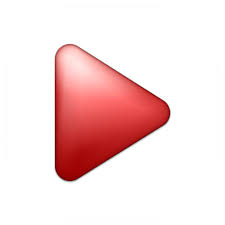 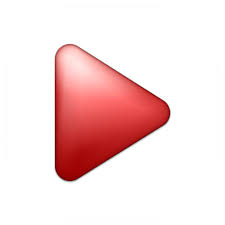 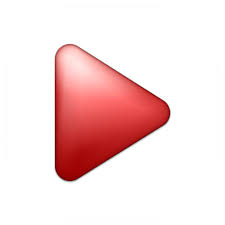 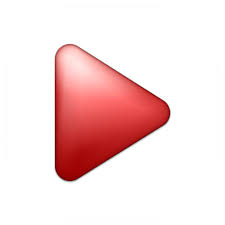 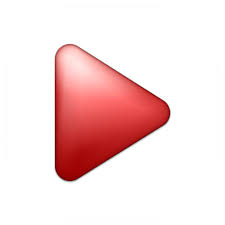 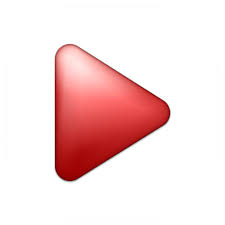 Comprehensive
Health Policy
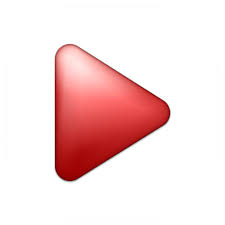 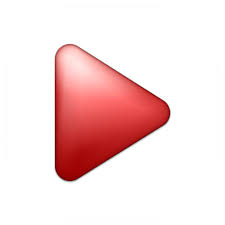 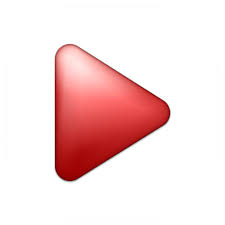 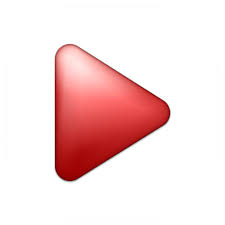 A Plan with Ultimate benefits
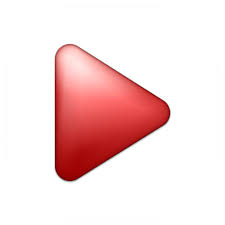 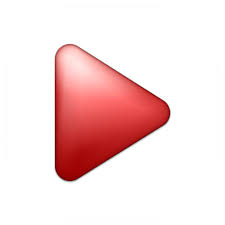 5
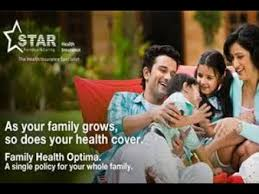 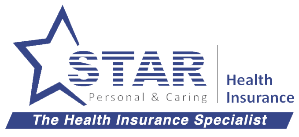 Entry age Up to 65 years
Affordable cover for entire family
Loaded with Recharge if SI if insufficient
3 times Restore for ultimate cover for family
100 % No claim Bonus
Health check up for claim free year
Infertility Cover up to 2 Lacs
AYUSH treatments are covered
All Day care treatments are covered
25% additional SI for 2 Wheeler RTA claims
Children are covered from 16 days, up to 25 years
& many more exciting covers
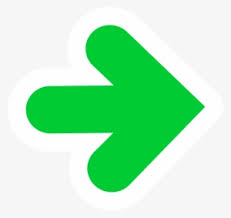 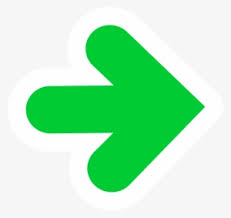 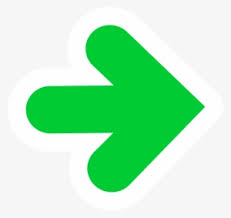 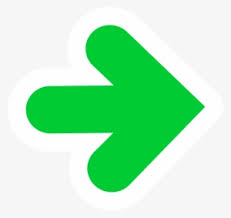 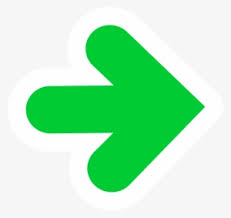 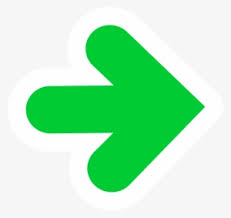 Family Health
Optima
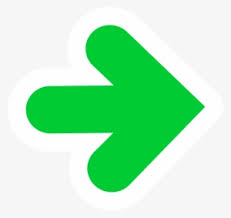 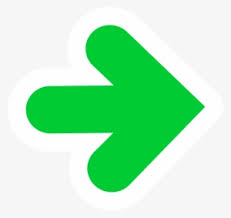 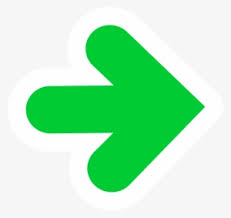 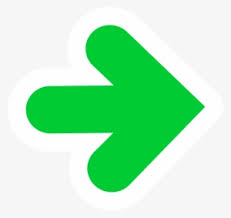 A Plan with loaded benefits
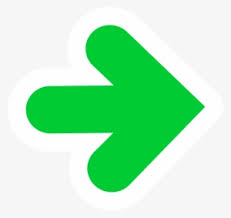 6
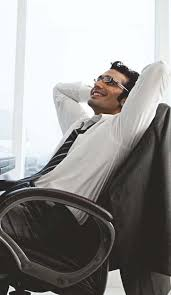 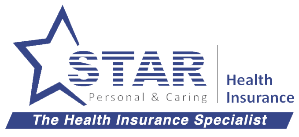 Entry age Up to 65 years
Affordable cover for Individual
Loaded 200% Restoration benefit
25% No Claim Bonus
Health check up for every 4 claim free year
AYUSH treatments are covered
Hospital Cash benefit cover for incidental expenses
Recovery Benefit post discharge
Cover offered for HIV positive lives
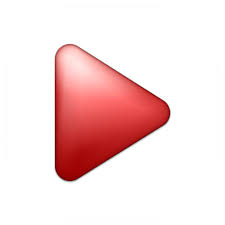 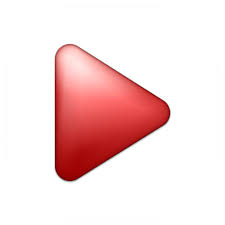 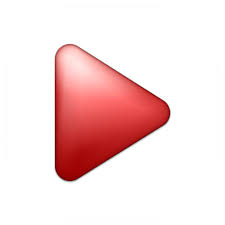 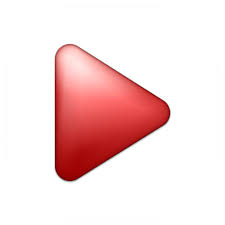 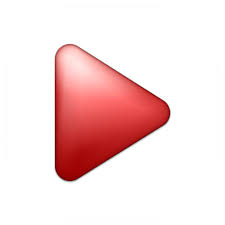 Medi Classic
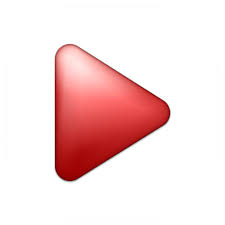 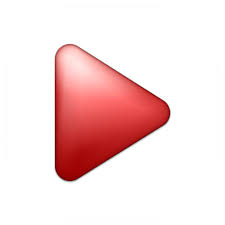 A Plan for Individuals
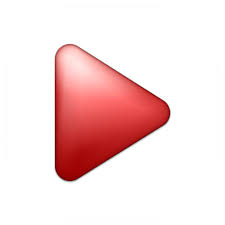 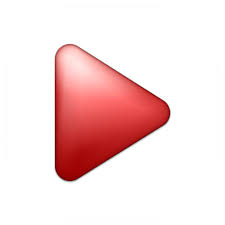 7
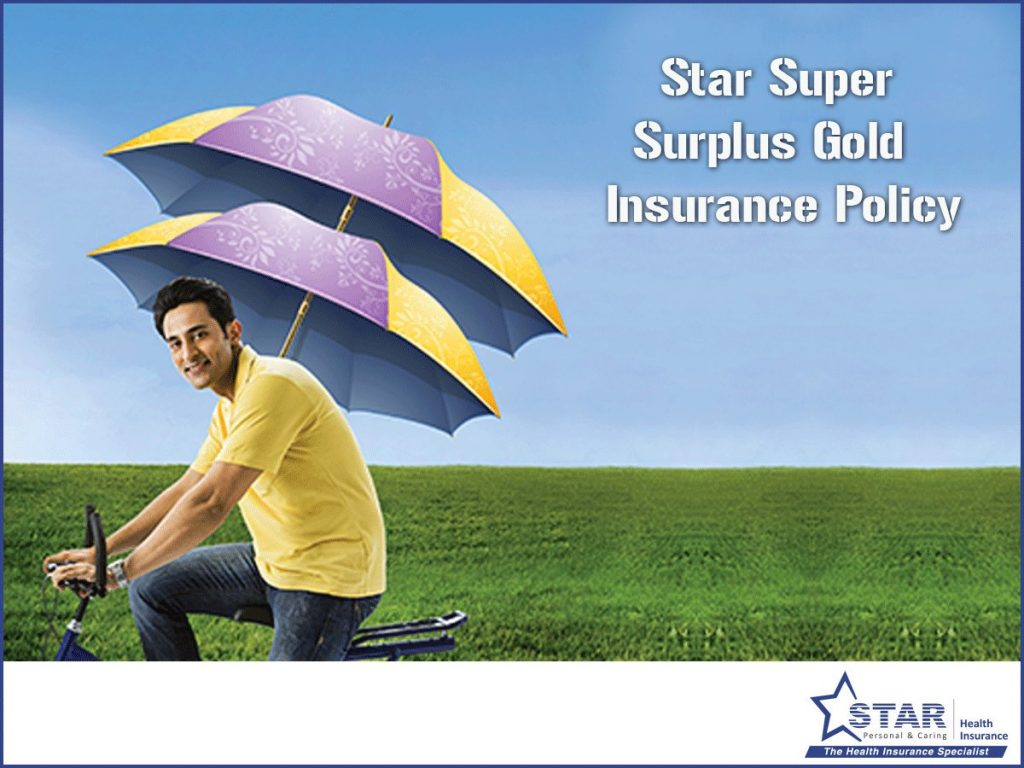 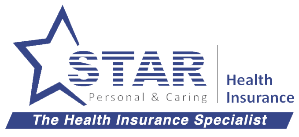 Entry age Up to 65 years
Provides additional coverage at nominal cost
No Medical for any age 
Ideal for people covered under group policies Or 
Covered under small Sum Insured
Can be converted in base health insurance policy
PED’s are covered after 12 months
Flexible defined limit option
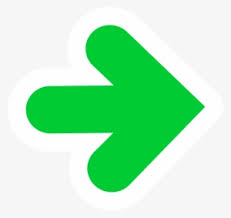 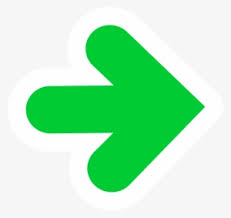 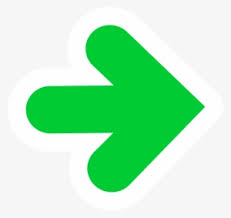 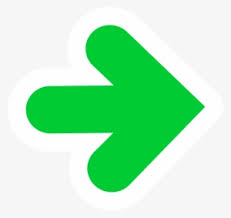 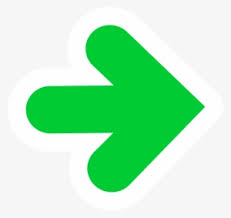 Super Surplus 
Policy
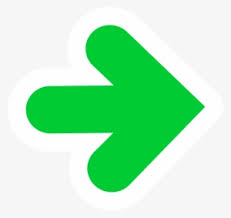 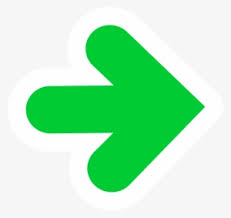 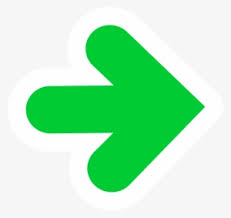 A Plan for additional protection
8
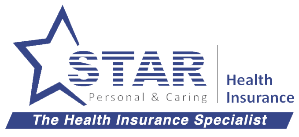 Special Products
9
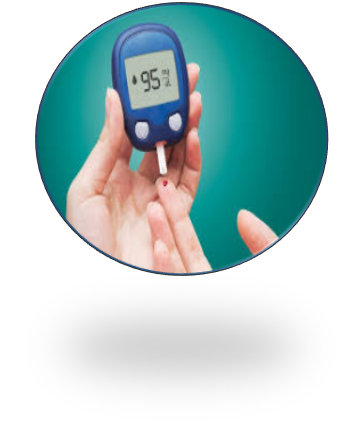 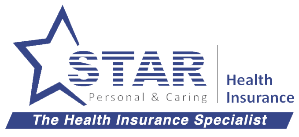 Entry age Up to 65 years
Specially designed for Diabetic Lives
Diabetes and complications covered from day 1 
Plan A & B, with and without Medicals available
OPD Expenses up to 7500/- per year
1500/- for health check up from 1st year itself
 Provides cover for Non Diabetic ailments also
Free Equal to SI PA cover
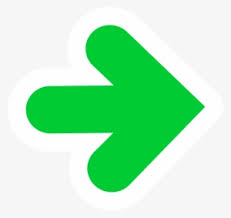 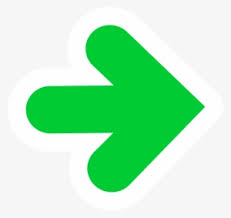 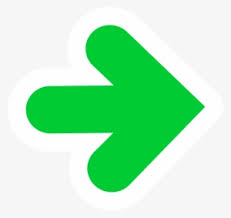 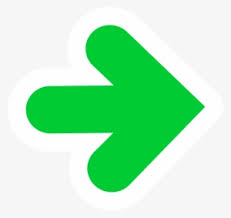 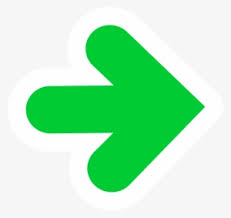 Star Diabetes Safe
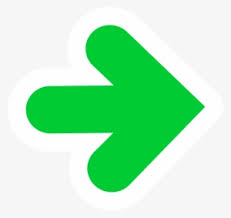 A Plan for that suits your needs
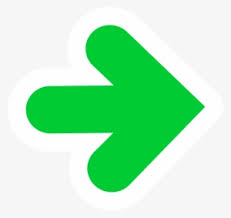 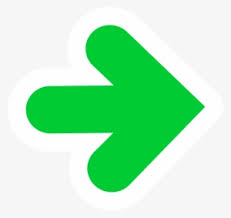 10
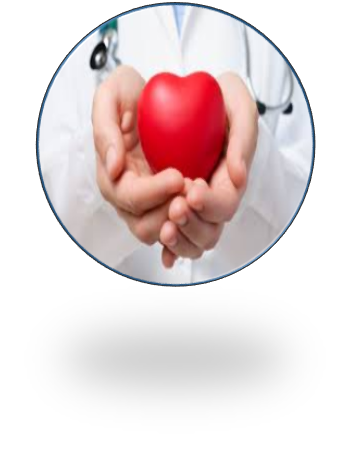 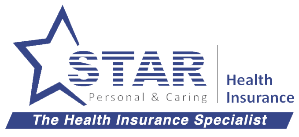 Entry age Up to 65 years
Designed for people undergone Angioplasty,
Angiography, CABG and ASD/VSD
No Medical check up required
Heart ailments covered only after 90 days
Non Heart ailments are also covered
2 variants to suits needs of the client
Guaranteed Lifelong renewals
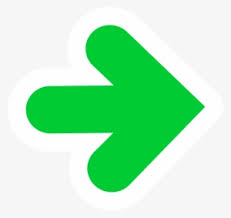 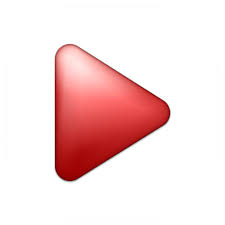 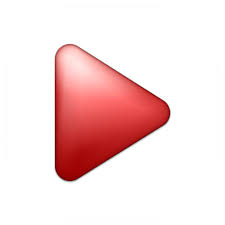 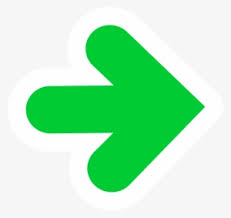 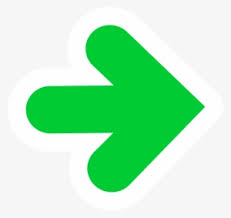 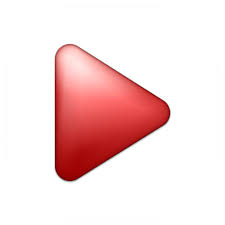 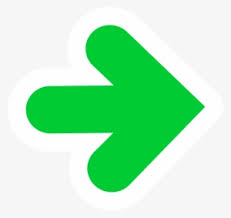 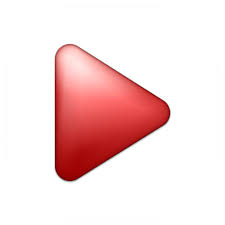 Star Cardiac Care
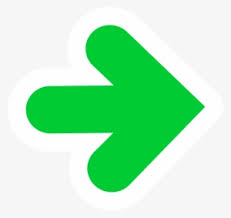 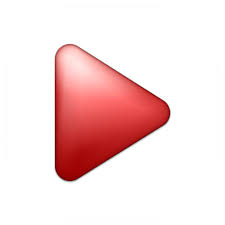 A Plan Specially designed for Cardiac Lives
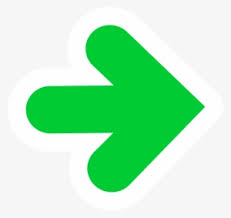 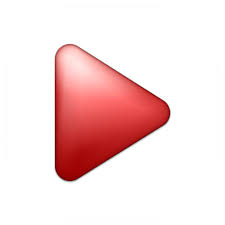 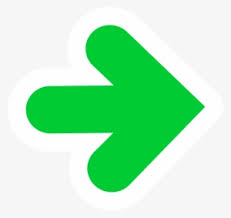 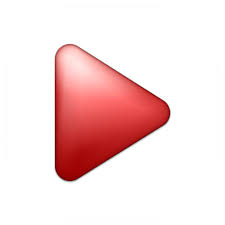 11
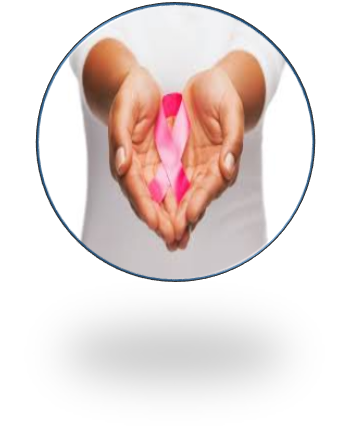 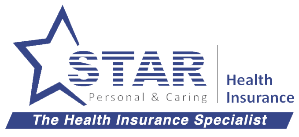 First ever Pilot product in India
Entry age Up to 65 years
Specially designed for Cancer survivors
 Lump Sum benefit for Recurrence/Metastasis and 
Second Cancer
Non Cancerous treatments are also covered
Lifelong Renewal in alternate product if this 
Product in not filed under regular product
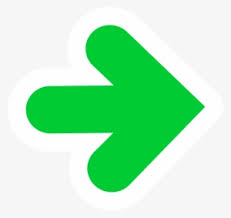 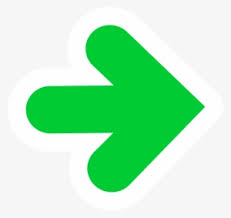 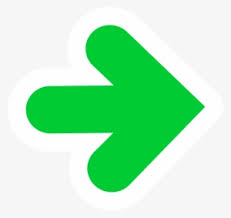 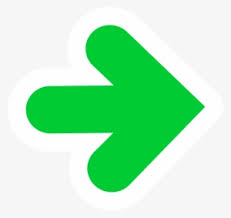 Star Cancer Care
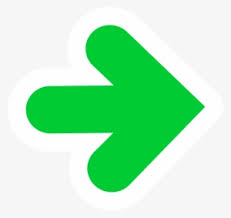 A Unique plan for Cancer Survivors
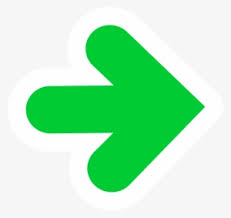 12
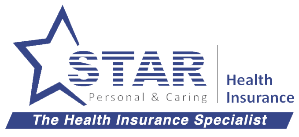 THANK YOU
STRICTLY FOR INTERNAL TRAINING PURPOSE ONLY
13
CP_version_1.1_CO_APR 19